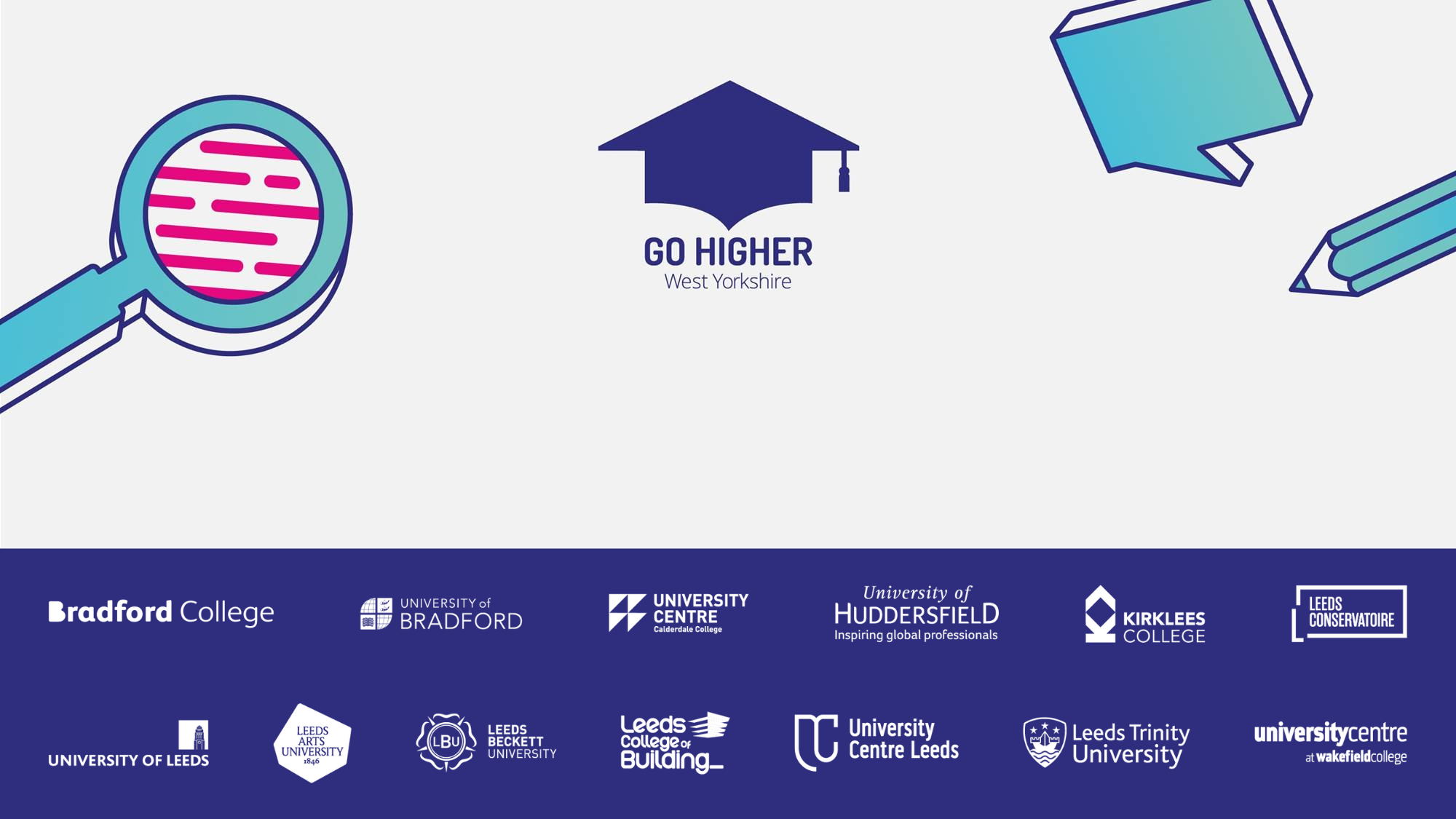 Supporting Disabled Students Journeys: Transition into Higher Education (HE)
Tahera Mayat (Collaborative Outreach Officer) & John Hague (Area Manager)
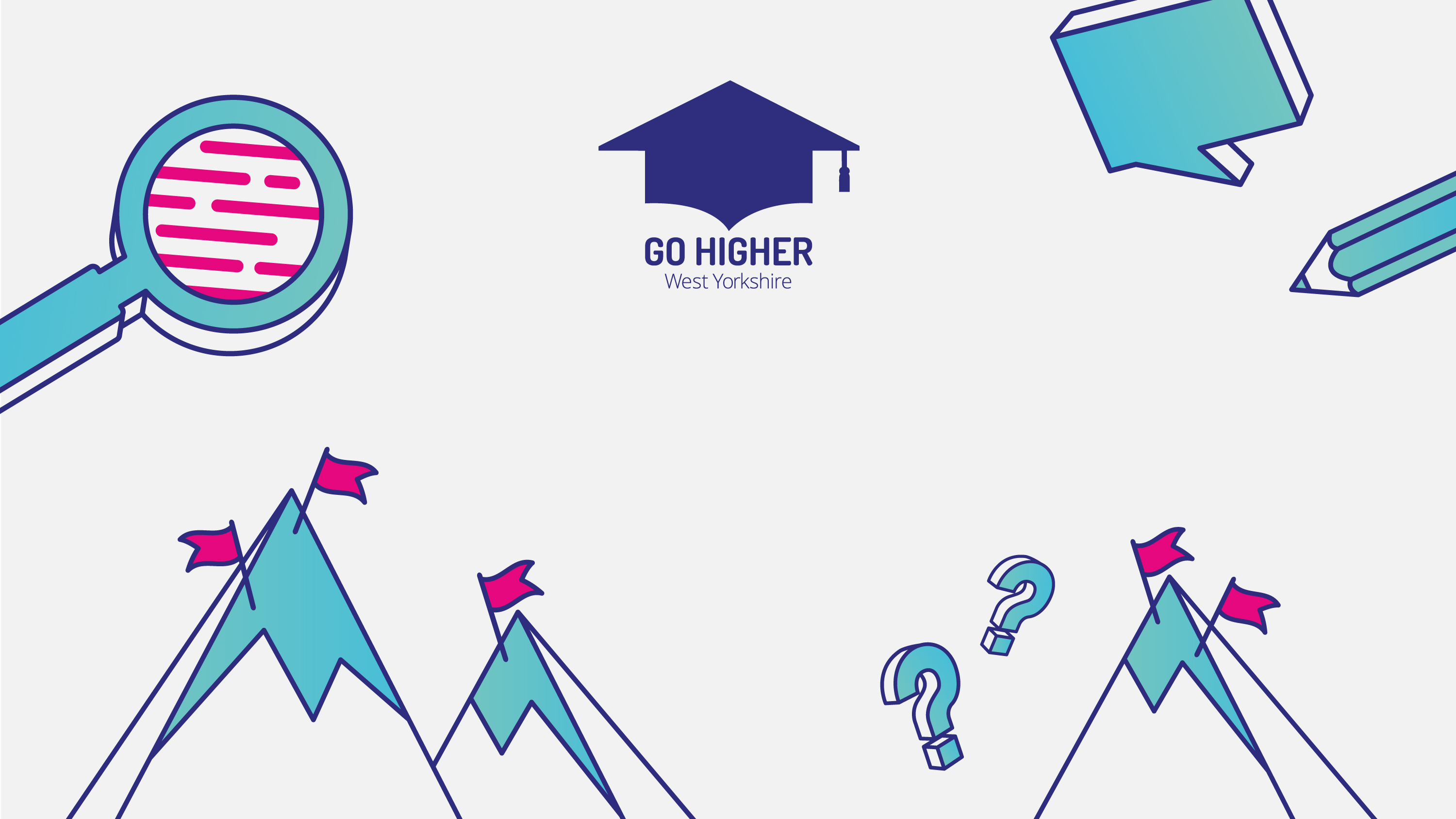 GHWY Introduction
GHWY
Further Education: includes any study after secondary education that's not part of higher education (that is, not taken as part of an undergraduate or graduate degree). Courses range from basic English and Maths to Higher National Diplomas (HNDs).

Higher Education: third level education after you leave school. It takes places at universities and Further Education colleges and normally includes undergraduate and postgraduate study.
Further Education (FE)/Higher Education (HE) Definitions
Further Education: includes any study after secondary education that's not part of higher education (that is, not taken as part of an undergraduate or graduate degree). Courses range from basic English and Maths to Higher National Diplomas (HNDs).

Higher Education: third level education after you leave school. It takes places at universities and Further Education colleges and normally includes undergraduate and postgraduate study.
Background
GHWY's Approach- Disabled Learners
GHWY Disabled Students Network
Uni Connect Underrepresented Group Work (Strategic Outreach)

Identifying Need
Transition Pack came about from firsthand experiences of students
Purpose of pack is to provide guidance tailored to disabled students
Barriers
Navigating support
Parent/carer understanding 
Differences between FE and HE
Understanding pathways
Social barriers
GHWY Disabled Learner Transition Pack
Virtual Tour- GHWY Disabled Learner Transition Pack
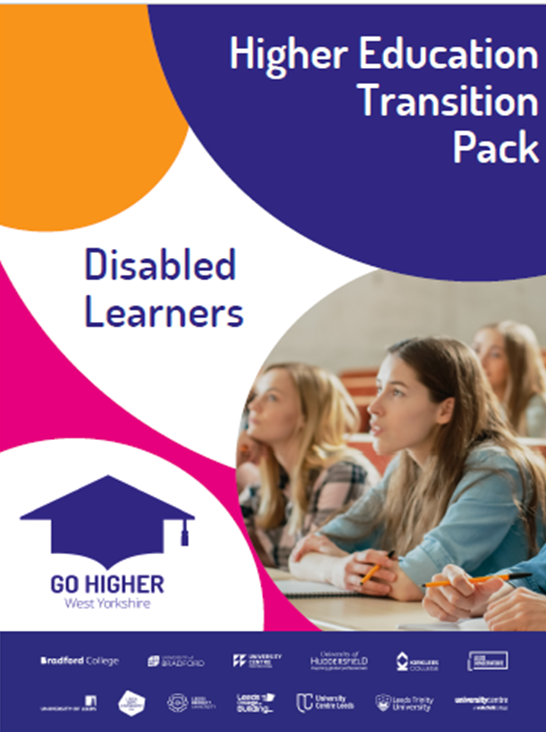 Student Voice
Student Voice was incorporated through student quotes and drawing upon evidence base

GHWY encourage feedback from disabled students e.g. via a student forum to capture this

65 downloads (standard version)

16 downloads (accessible version)

“I would say that there’s more support in place then you realise however all universities are different and I would highly recommend looking into the support offered and how well and effective it actually is. Don’t be afraid to reach out and address your situation because there are a lot more people with a disability then you realise.”
Recommendations
Start early

Accessibility 

Design considerations

Reviewing/updating content

User Journey
Dissemination
Stakeholder engagement

Internal Uni Connect promotion

Blogs

Social Media Campaign

Conferences

CPD and launch events

SEND Events
Evaluation
Student panel approach

Anonymised qualitative forum

Current Feedback (Students)

'The colours on the booklet are great and the accessible version is great for dyslexic people however you may want to make a version with a blue, pink or green overlay just for better accessibility. but as it is it's still very good'

'I've had a read through it and it seems really informative and helpful regarding differences and is very easy to read maybe it could include maybe another section or have a link to another booklet like you gave me around how to apply (student had been provided a booklet on DSA)'
Questions?
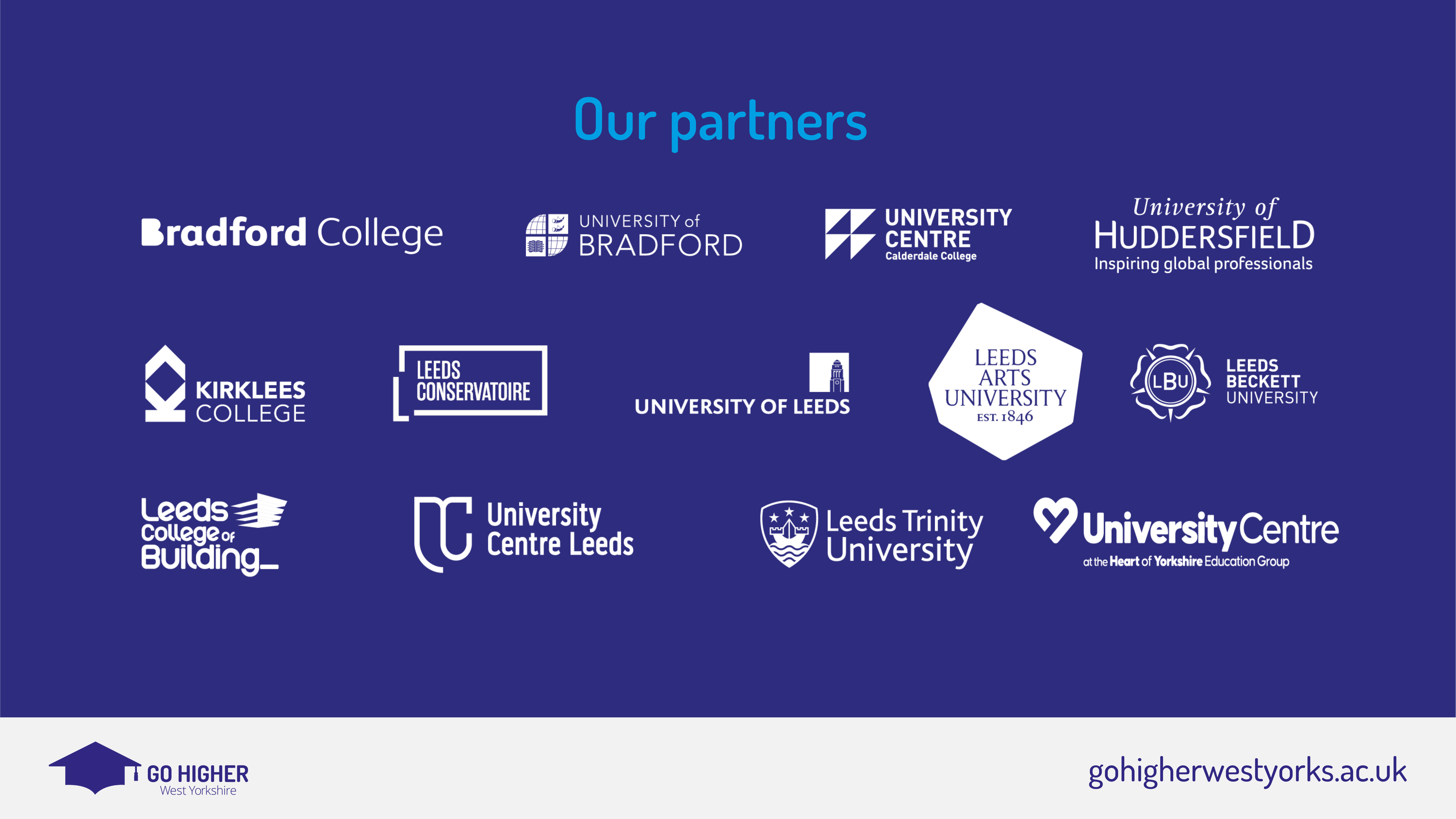 Partner logos